Synoptic Project Methodolgy
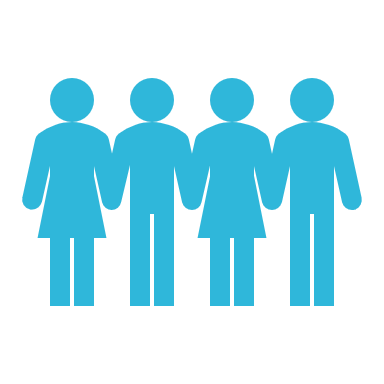 Contextup to 35%
Overview
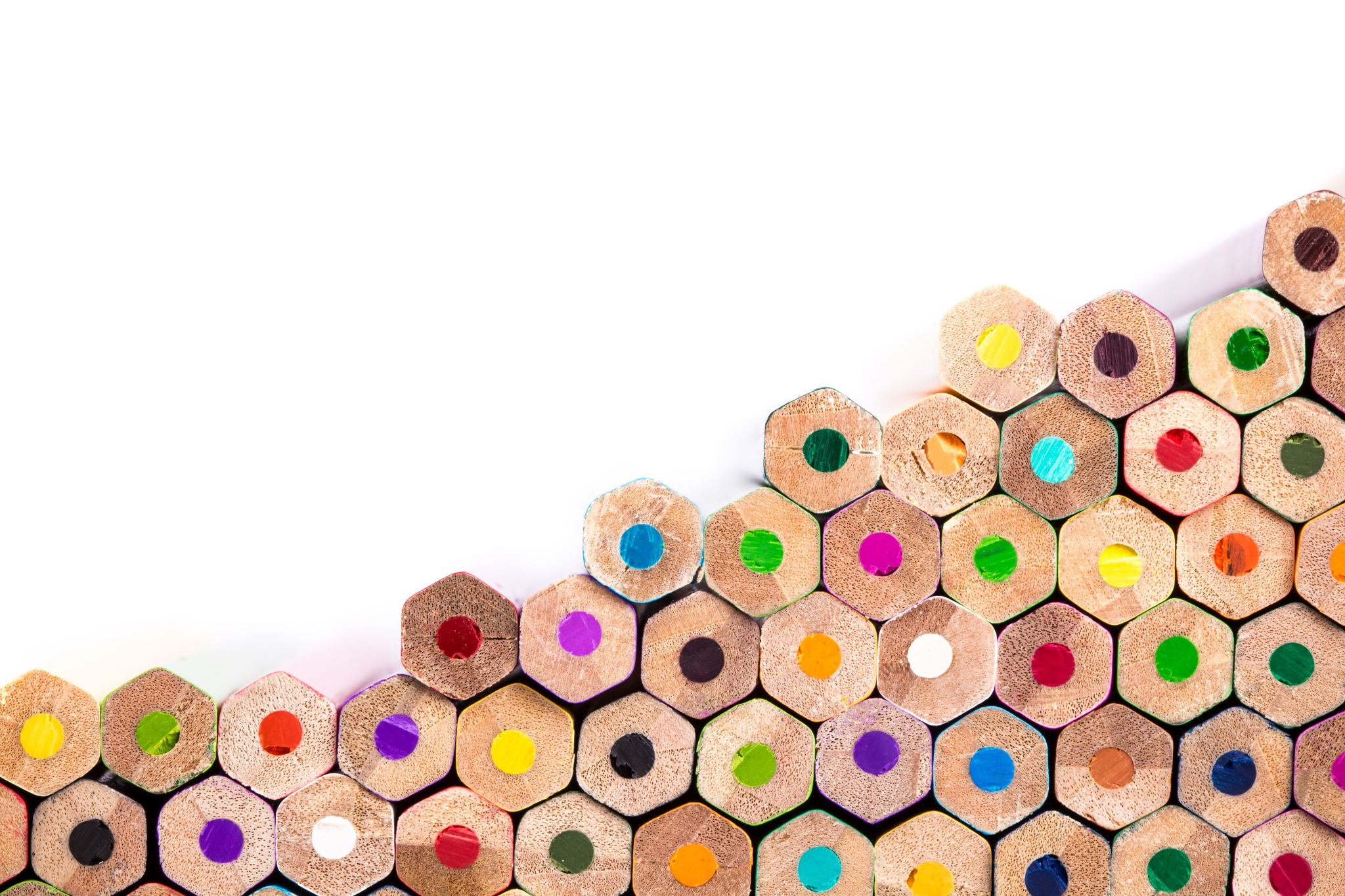 KISS
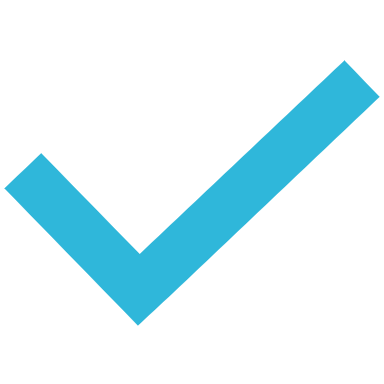 Ask yourself 5 Ws
Who?
What is planned
When is it to take place?
Where will it take place?
Why are you doing it this way?
How will you do it!
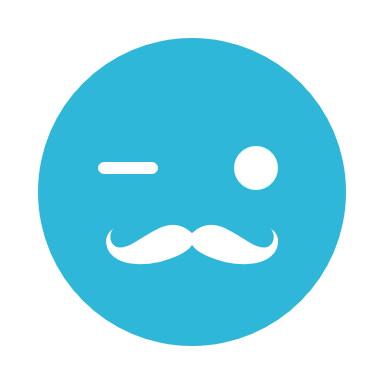 Methodology
Literature review methods
Domain Specific Methods
Quality Issues
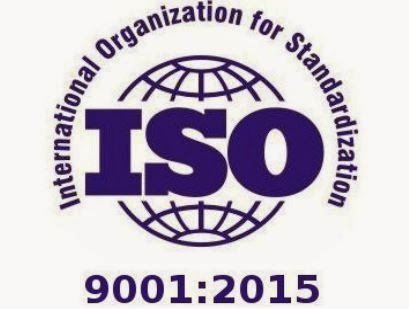 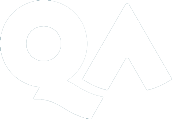 Reliability?
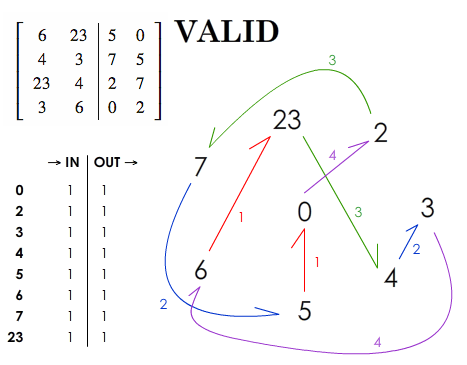 Validity
Error,
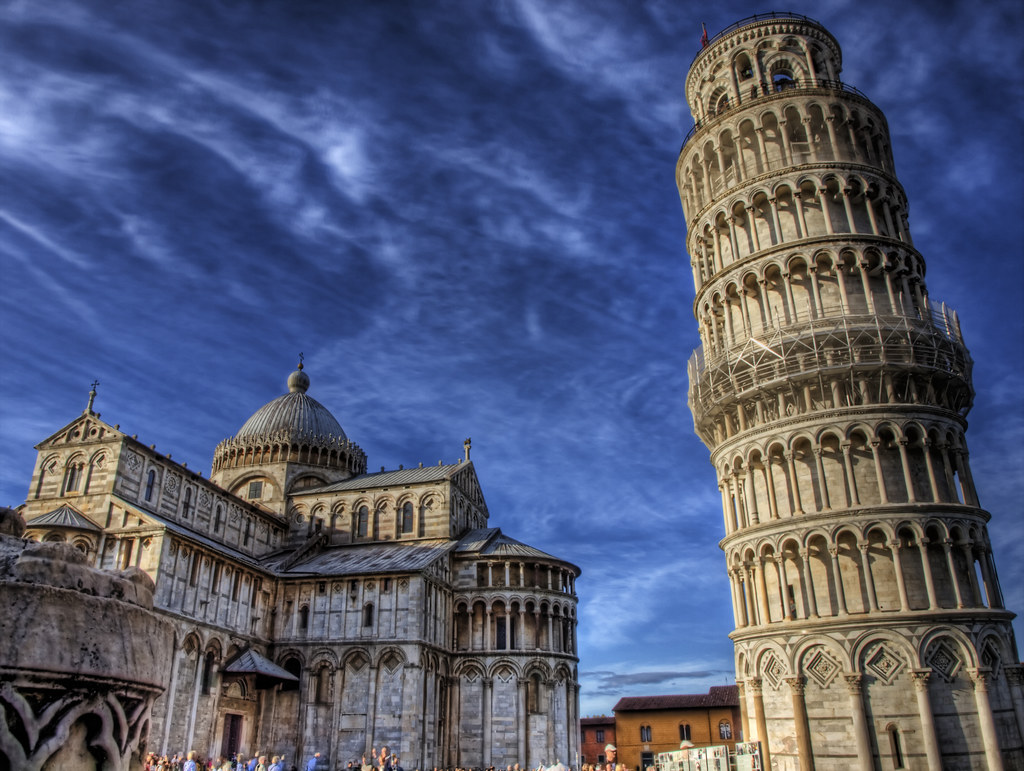 Bias
Ethics
Evaluation Method(s)
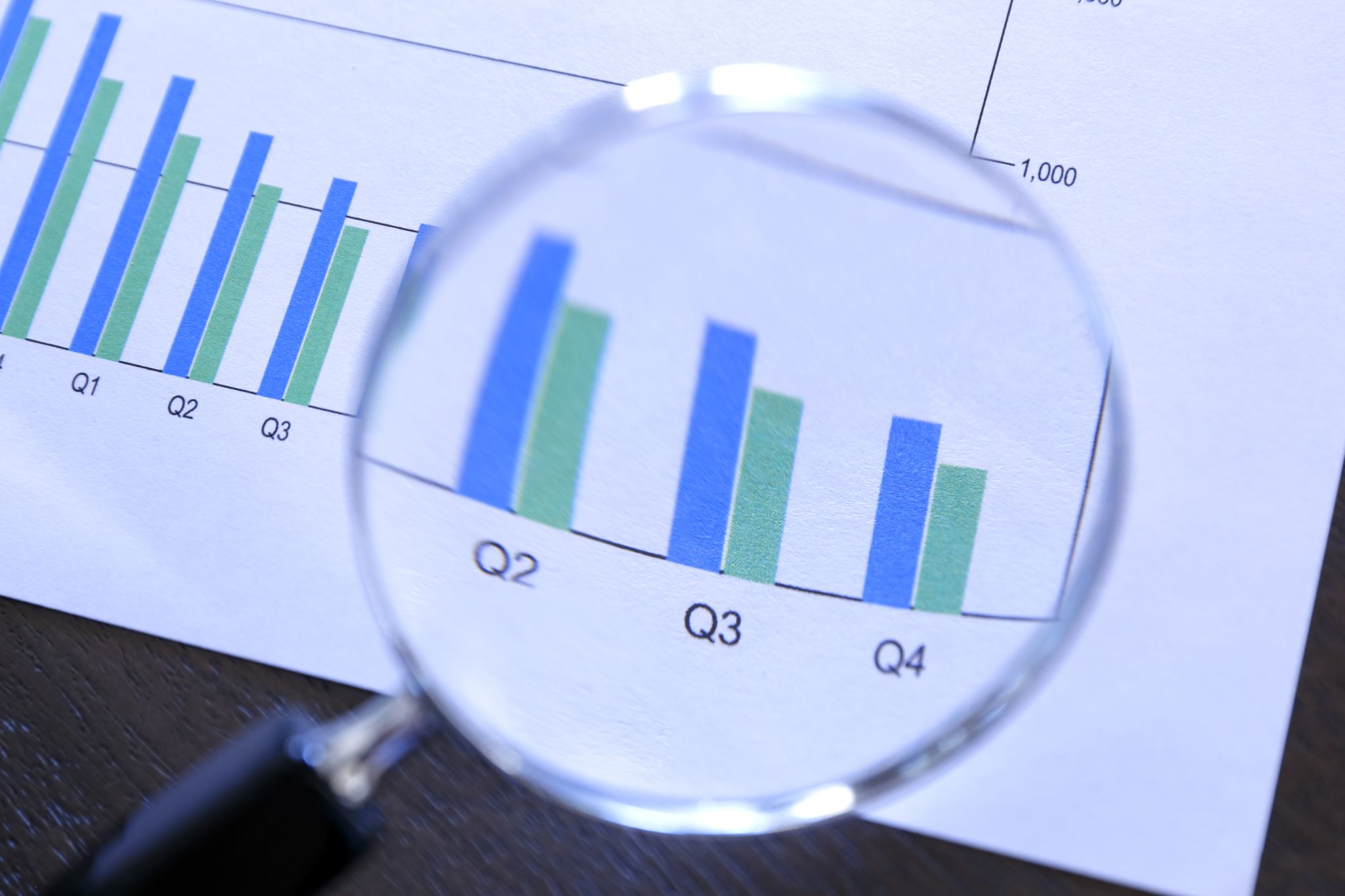 Evaluation
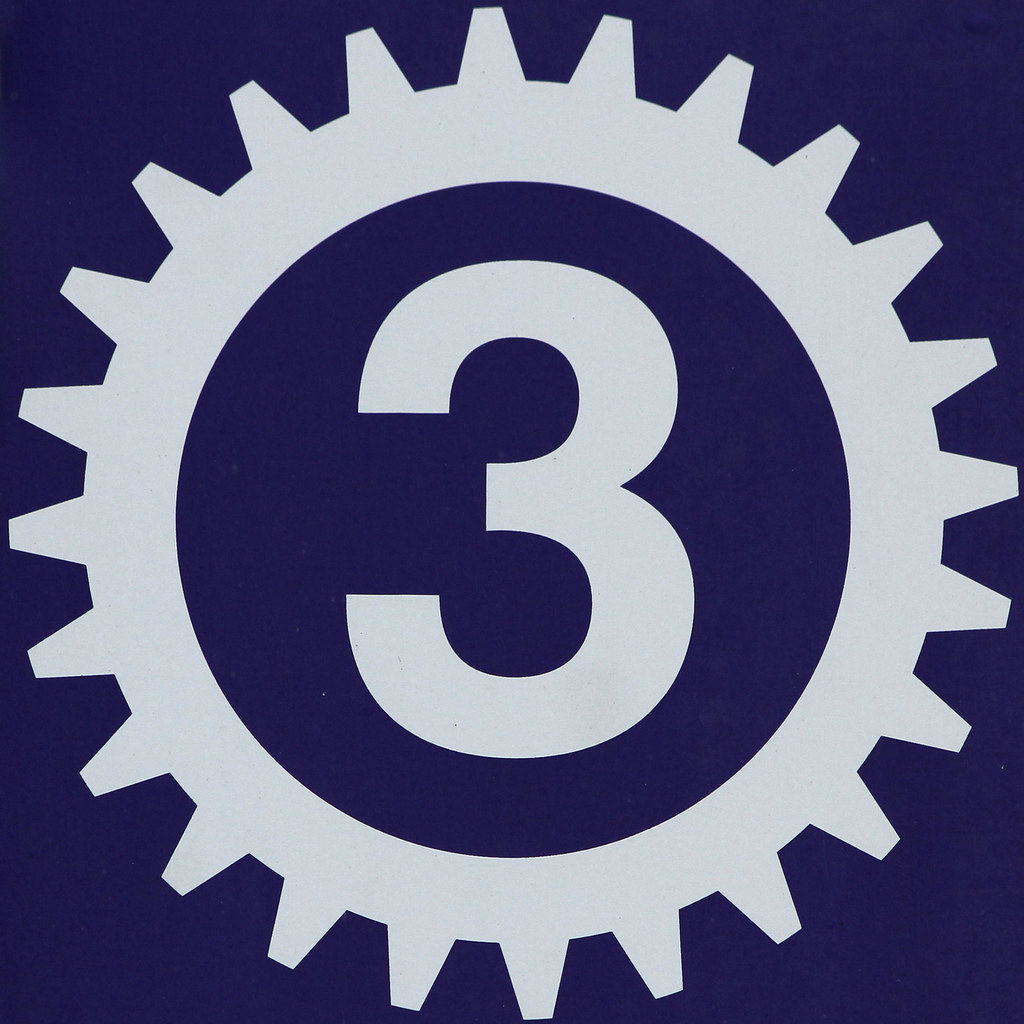 How are you going to make sense of what you have found out?
Three scenarios
1.  Method pre-existing/ well known meets all QA criteria – cite it and use it
2.  Method developed from and clearly linked to ID theories and models for literature Review – cite it use and reflect
3.  Novel method – use and justify and reflect on results
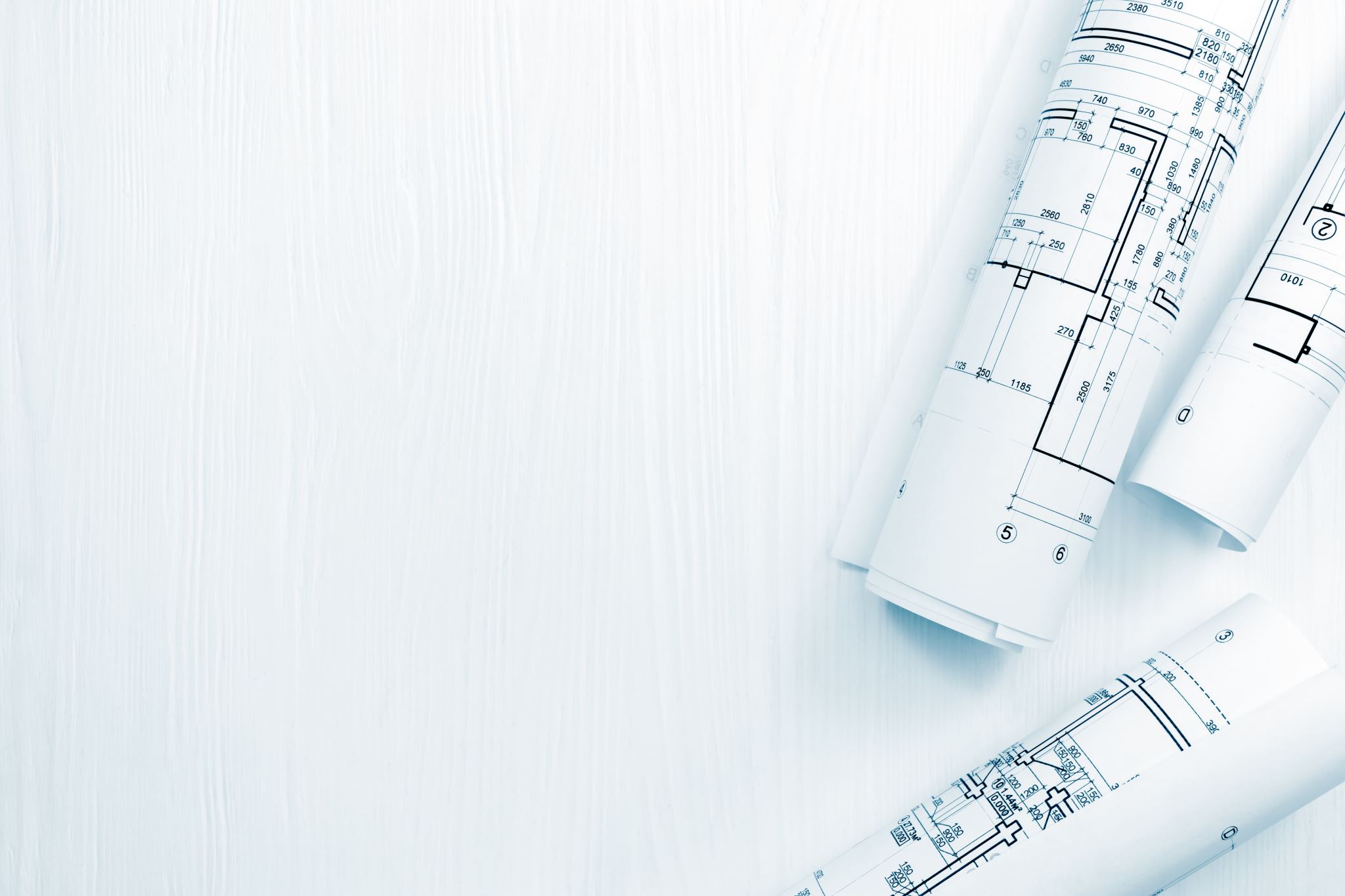 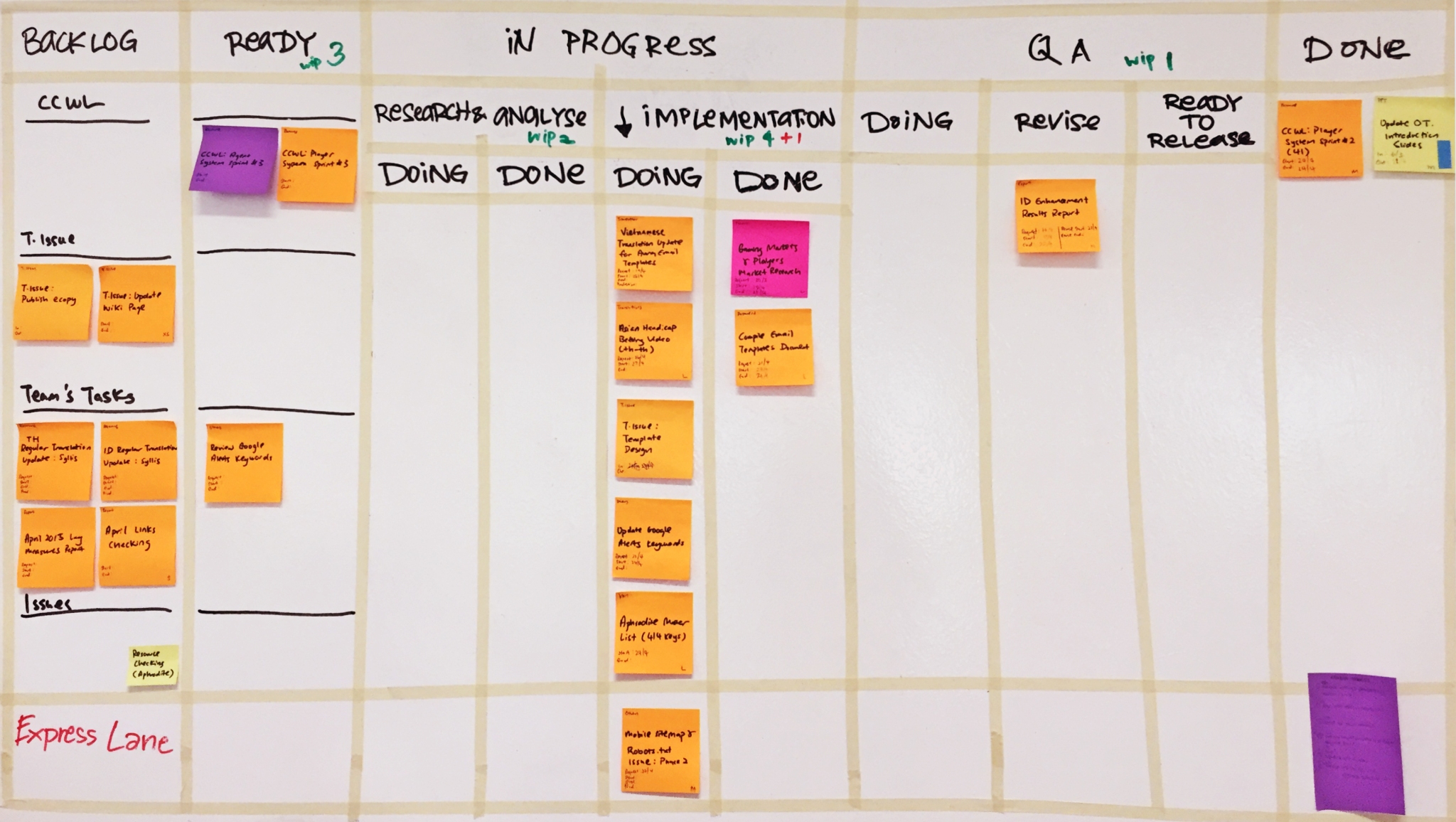 Project Management Methodology
This Photo by Unknown Author is licensed under CC BY-SA-NC
Options
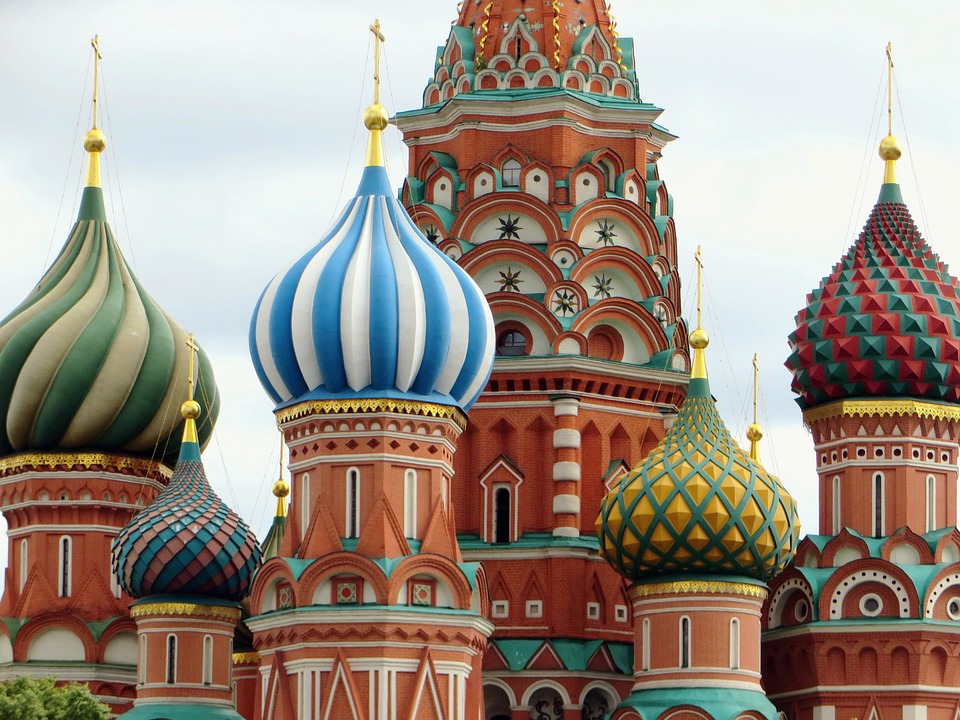 Agile – 
MoScoW
Kanban
Scrum
Waterfall
Lean Start Up
Gannt
“Possible Chapter Outline”
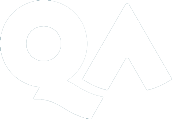 Summary